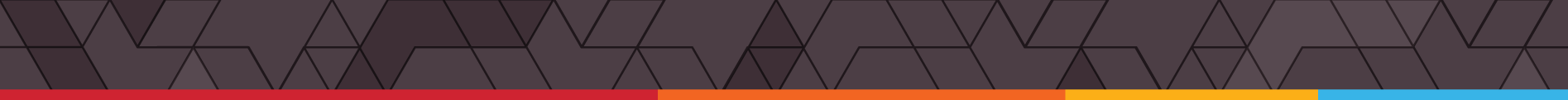 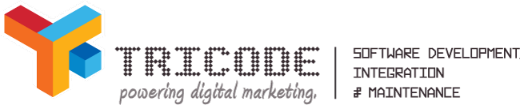 Michael DrostTricode Team Lead Quality AssuranceWHY THE TESTER IS YOUR BEST FRIEND IN SCRUM
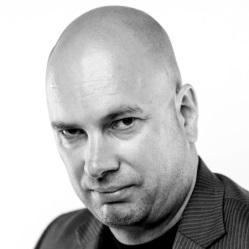 JAVASKOP`17
Date: 11-03-2017
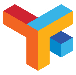 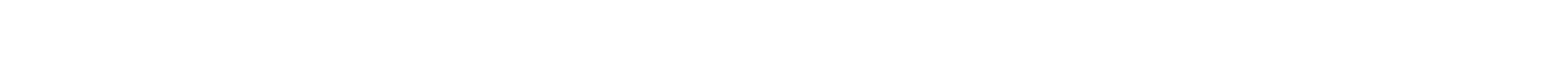 A B O U T   T R I C O D E  |
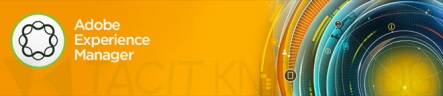 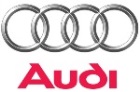 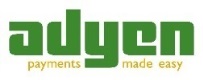 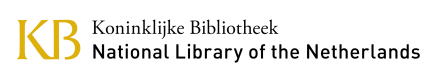 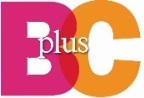 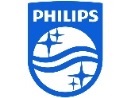 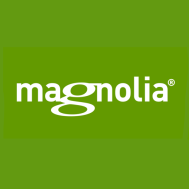 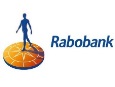 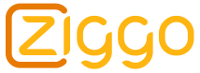 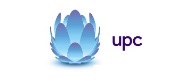 Offices in Veenendaal (the Netherlands)   and Skopje (Macedonia)
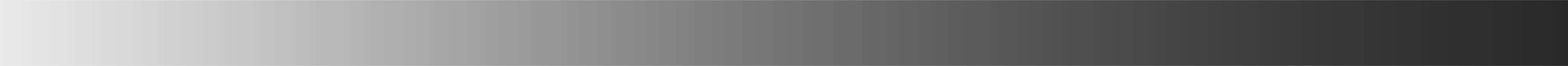 02
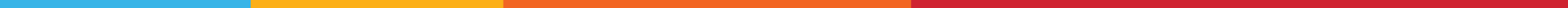 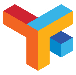 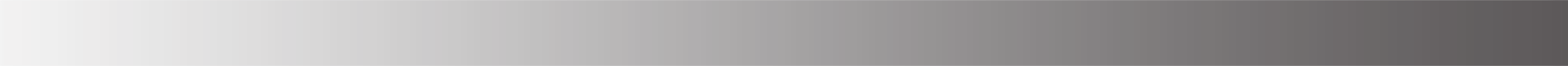 I N T R O D U C T I ON  |
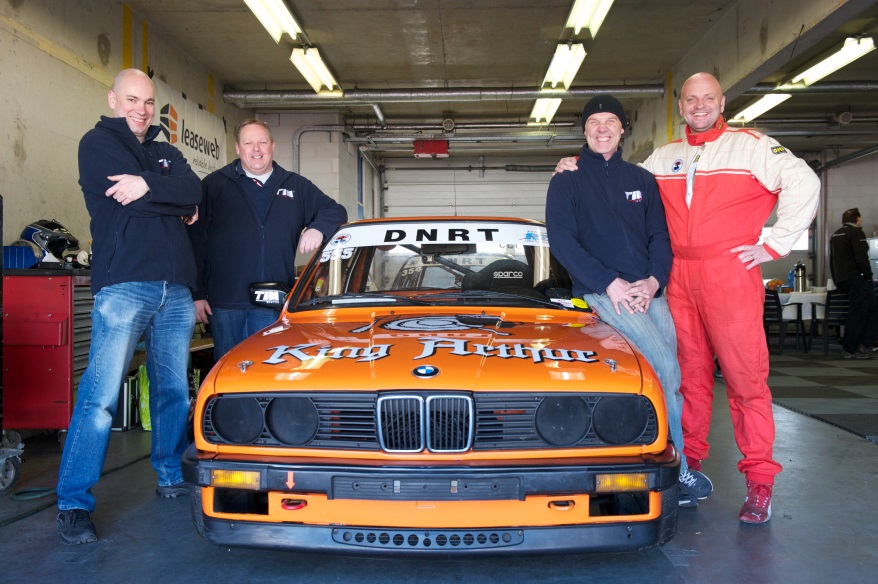 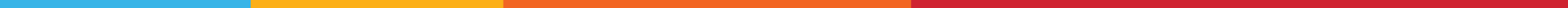 What do you know?

  What do you enjoy?

  What do you LOVE?
04
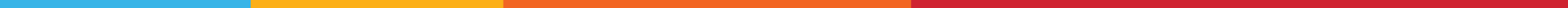 Product Owners and Functionality, Scrum Masters and Burn Down rates

Technical Debt, incomplete Architecture, assumed knowledge of Customer Culture

 Solution Thinking instead of asking more questions
05
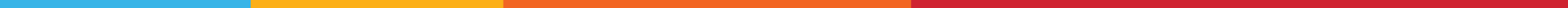 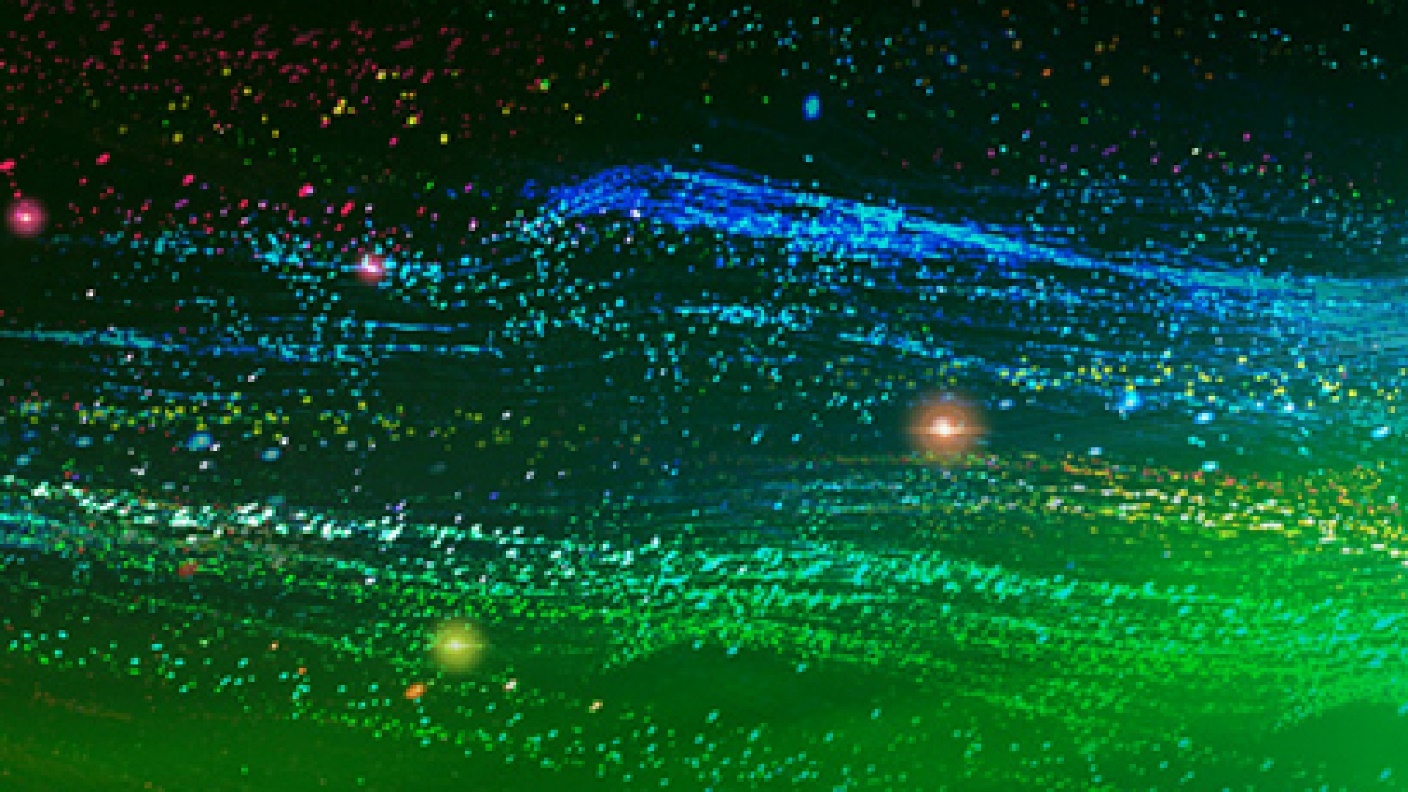 FIRED UP!           READY TO GO!
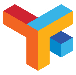 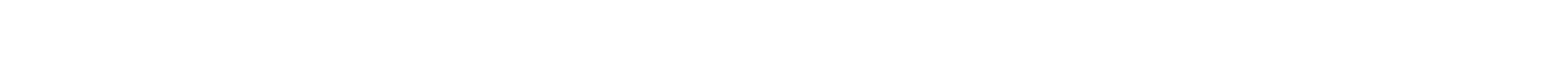 IDEA
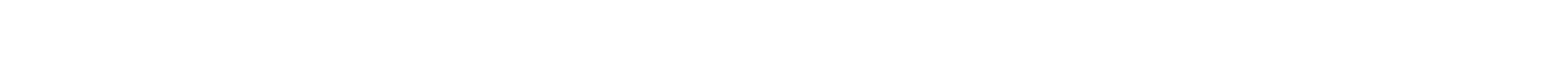 Do what we do best

  Work as a team

 Cover the gaps between skillsets
07
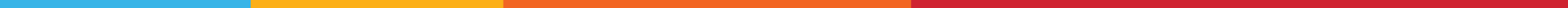 TRICODE METHOD
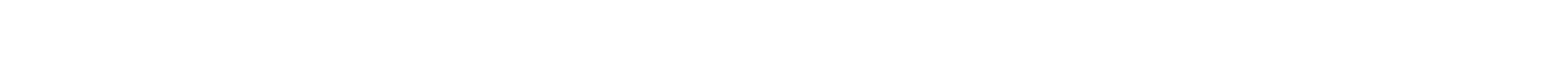 Tester in from the start 

  Use flows scripted in Gerhkin

  Use Business Language
08
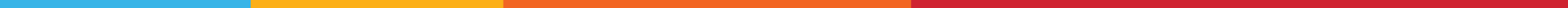 BENEFITS
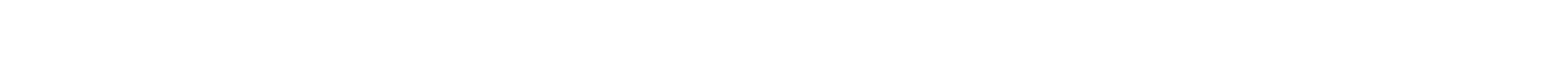 Refined scope

  User Documentation

 Language and Structure
09
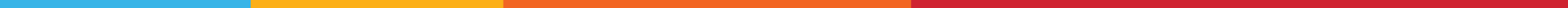 GUIDELINES
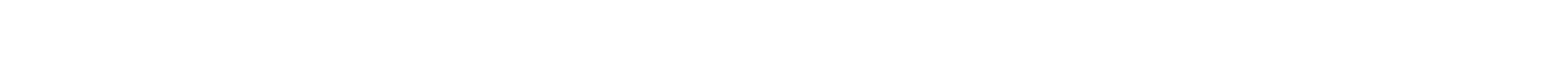 Keep User Stories simple 

  One actor/role per flow

  Review by Product Owner
010
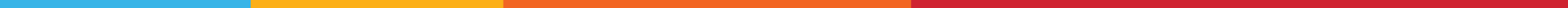 CONCLUSION
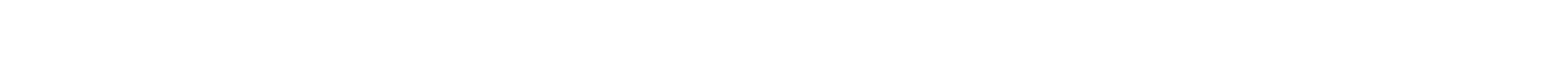 Let the Tester ask the questions

  Let the Developer fix the problem

  Let the scripts do the talking
011
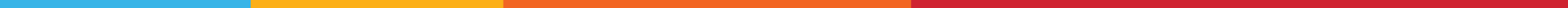 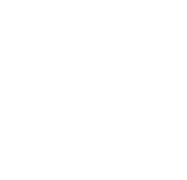 Any questions?
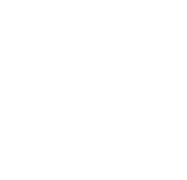 Follow us

facebook.com/tricode
linkedin.com/company/tricode
slideshare.net/tricode
twitter.com/tricode
www.tricode.nl